Neonatal  sepsisDr.A.VASUNDHARA,Professor& HOD Pediatrics.
Neonatal infections are estimated to cause about 1.6 million deaths worldwide and 40% of all neonatal deaths due to sepsis occur in developing countries.
 Even though neonatal care has dramatically improved over the last decade, the overall as well as gestation specific mortality due to sepsis has not changed much due to more and more smaller babies surviving in the intensive care units.
DEFINITION
Systemic bacterial infections of the newborn are termed as neonatal sepsis and include overwhelming infection without localization (Septicemia), or pneumonia, meningitis, urinary tract infection.
CLASSIFICATION
1.Early onset sepsis 

2. Late onset sepsis
NEONATAL INFECTION BY AGE OF ONSET
EARLY ONSET SEPSIS
Predisposing factors

 • Low birth weight.

 • Prolonged rupture of membranes >24hrs. 

• Chorioamnionitis (Foul smelling amniotic fluid, Maternal fever >37.90C).
Multiple per vaginal examination
 
   Etiologic agents – organisms prevalent in maternal genital area.  E.coli, Group B streptococci.
LATE ONSET SEPSIS
Predisposing factors

 • Prolonged NICU stay. 

• Disruption of skin integrity with needle pricks and use of IV fluids. 

• Frequent use of broad spectrum antibiotics.
LATE ONSET SEPSIS
Etiologic agents – organisms thriving in external environments of home or hospital. 

  Transmitted through hands of care‐providers.  Klebsiella pneumoniae, CONS, MRSA
CLINICAL MANIFESTATIONS
May have either nonspecific signs and symptoms (e.g. not doing well, not accepting feeds) or focal signs of infection involving one system (abdominal distension) or it may be acute catastrophic deterioration with multi‐organ dysfunction. 

Various criteria have been devised to identify sepsis which are shown in the next slide
CLINICAL CRITERIA FOR DIAGNOSIS OF SEPSIS
CLINICAL CRITERIA FOR DIAGNOSIS OF SEPSIS
DIAGNOSIS
Gold standard remains isolation of organism from body fluids ( blood or urine or CSF).


In cases of suspected sepsis following sepsis screen should be done and antibiotics should be started immediately after collecting blood culture sample.
DIFFERENTIAL DIAGNOSIS
Hypothermia.

 Hypoglycemia.

 Metabolic encephalopathy.
INVESTIGATIONS
Haemogram
 I/T ratio
 Micro ESR
 CRP
 Blood culture‐ 1ml blood in 10ml broth
 Chest X‐ray
 Blood sugar
INVESTIGATIONS (CONT..)
Positive sepsis screen ‐ 2 or more positive tests as given below.
 TLC ( < 5,000 or > 20,000/cu.mm),
 Neutropenia‐ Absolute neutrophil count (<1800/cu.mm)
 Immature neutrophil (band cells) to total neutrophil (I/T) ratio > 0.2
 C‐reactive proteins‐ positive
Micro ESR‐ (ESR > 15mm at 1st hr.)
TREATMENT – SUPPORTIVE CARE
Provide warmth, ensure consistently normal
  temperature
Provide bag and mask ventilation with oxygen if
  breathing is inadequate
Start oxygen by hood or mask, if cyanosed or grunting
Provide gentle physical stimulation, if apneic.
Start intravenous line
Infuse glucose (10%)2ml/kg stat (if hypoglycemic)
TREATMENT – SUPPORTIVE CARE
If perfusion is poor as evidenced by capillary refill
  time (CRT) of more than 3 seconds, manage shock.
Inj. Vitamin K 1mg IM
Consider use of dopamine if perfusion is persistently poor.
Avoid enteral feed if very sick, give maintenance
   fluid intravenously.
ANTI‐MICROBIALS
Antibiotic therapy for sepsis
Antibiotic Each dose Frequency Route
   mg/kg/dose     <7days                     >7 days
  Ampicillin 50    12 hrly                   8 hrly IV
 Gentamycin 5    24hrly                   24hrly IV
ANTI‐MICROBIALS (CONT..)
Antibiotic Each dose Frequency             Route
     mg/kg/dose        <7days           >7 days
   Cefotaxim 50        12 hrly           8 hrly       IV
Gentamycin 5       24hrly           24hrly       IV
DURATION OF ANTIBIOTICS
If not improving in 2‐3 days the antibiotic treatment may need to be changed , preferably as per microbial culture reports.

Blood culture negative sepsis‐7 to 10 days

Blood culture positive sepsis‐10 to 14 days

Meningitis ‐21days.
RECENT ADVANCES
IVIG
 Colony stimulating factor
 Exchange transfusion
All these modalities need further studies.
NEONATAL SEPSIS (CONT..)
Superficial infections

 Conjunctivitis
 Pustules
 Umbilical sepsis
Mastitis Neonatorum
 Oral thrush
MASTITIS NEONATORUM
Term baby, both sexes
 Engorgement of breast due to effect of transplacentally
  transferred progesterone and estrogens.

  This hypertrophy disappears spontaneously but local
 massage and fomentation and temptation to express milk leads to abscess formation.

 Treatment with parenteral antibiotics and surgical
drainage.
CLINICAL IMAGE: MASTITIS NEONATORUM
PUSTULES
Seen over scalp, neck, axillae and groin.
 Caused by staphylococci.
 Can be punctured with sterile needle and clean with spirit / betadine.
 Treatment with local application of antibiotics.
 If increasing in size and number then oral antibiotics e.g. cloxacillin
CLINICAL IMAGE: PUSTULES
ORAL THRUSH
Caused by Candida albicans.

White patches with erythematous margins distributed
over the tongue and buccal mucosa.

Unlike milk curds, patches of thrush are adherent and
  they often bleed when attempts are made to remove.

Treatment – local application of gentian violet or
  nystatin or clotriamazole after each feed.

Screen mother for mammary candidiasis and treat it
CLINICAL IMAGE: ORAL THRUSH
UMBILICAL SEPSIS
Caused by usual skin flora i.e. staphylococci.

 Redness and edema at the base of the cord and a foul
  smelling purulent discharge.

Presence of mucoid discharge on the stump and even isolation of bacteria are not indicative of umbilical sepsis unless there is clinical evidence of periumbilical
  inflammation or there are pus cells in the exudate.

 Treat with local application of antibiotics.

 With evidence of systemic spread‐ parenteral antibiotics.
CONJUNCTIVITIS
Gonococcal conjunctivitis less commonly seen .
 Usually caused by organisms present in maternal
  flora or chlamydia.

 Purulent conjunctivitis can be treated with
  Neosporin or chloramphenicol ophthalmic drops,
   Eye cleaning with water, Nasolacrimal duct massage.
PREVENTION
Good antenatal, intranatal and postnatal care
 Clean attendant’s hand ( washed with soap)
 Clean delivery surface
 Clean cord cutting instrument (i.e. razor, blade)
 Clean string to tie cords
 Clean cloth to wrap the baby
 Clean cloth to wrap the mother
PREVENTION (CONT..)
Prevent overcrowding

 Ensure early breastfeeding

 Hand washing.
PREVENTION – HAND WASH
Before touching any baby ‐

 Sleeves should be rolled above the elbows. Rings,
  watches and jewellery should be removed.

 1st hand wash‐ up to elbows with a thorough scrub for
  2 minutes, all areas including the under surface of well
  trimmed nails.

 In between patients hand wash for 20 seconds up to
 elbows.
HAND WASHING IN 6 STEPS
SUMMARY
Commonest cause of neonatal mortality
 High index of suspicion
 Early diagnosis
 Prompt treatment.
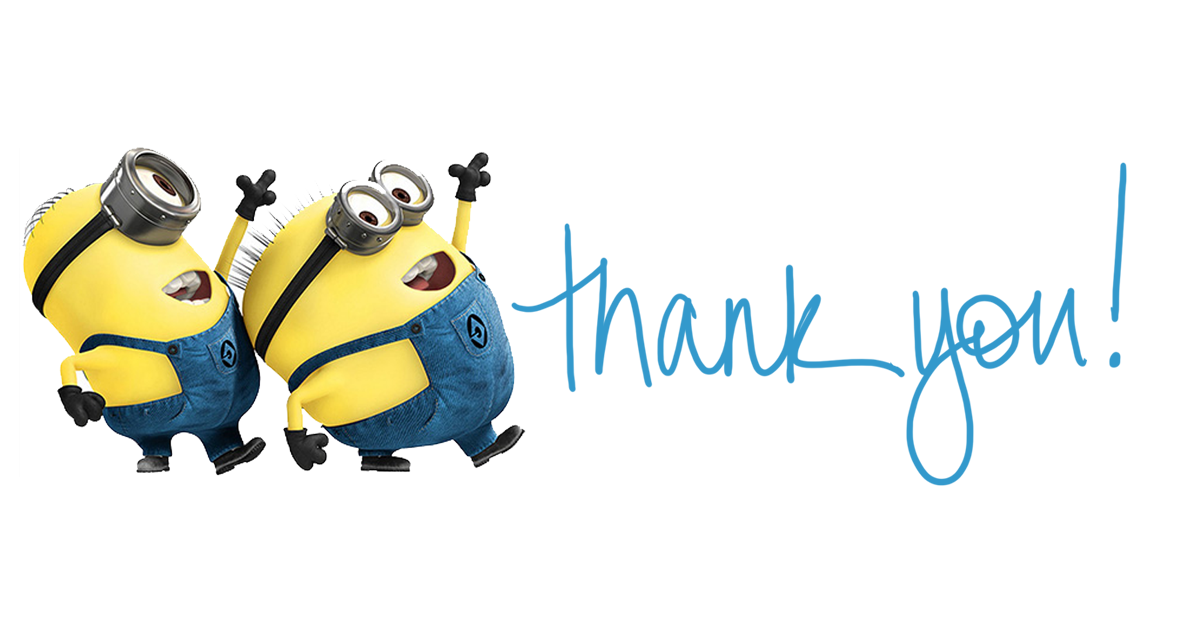